SEMINAR 5 - MENTORINGOwnership & Empowerment in Youth
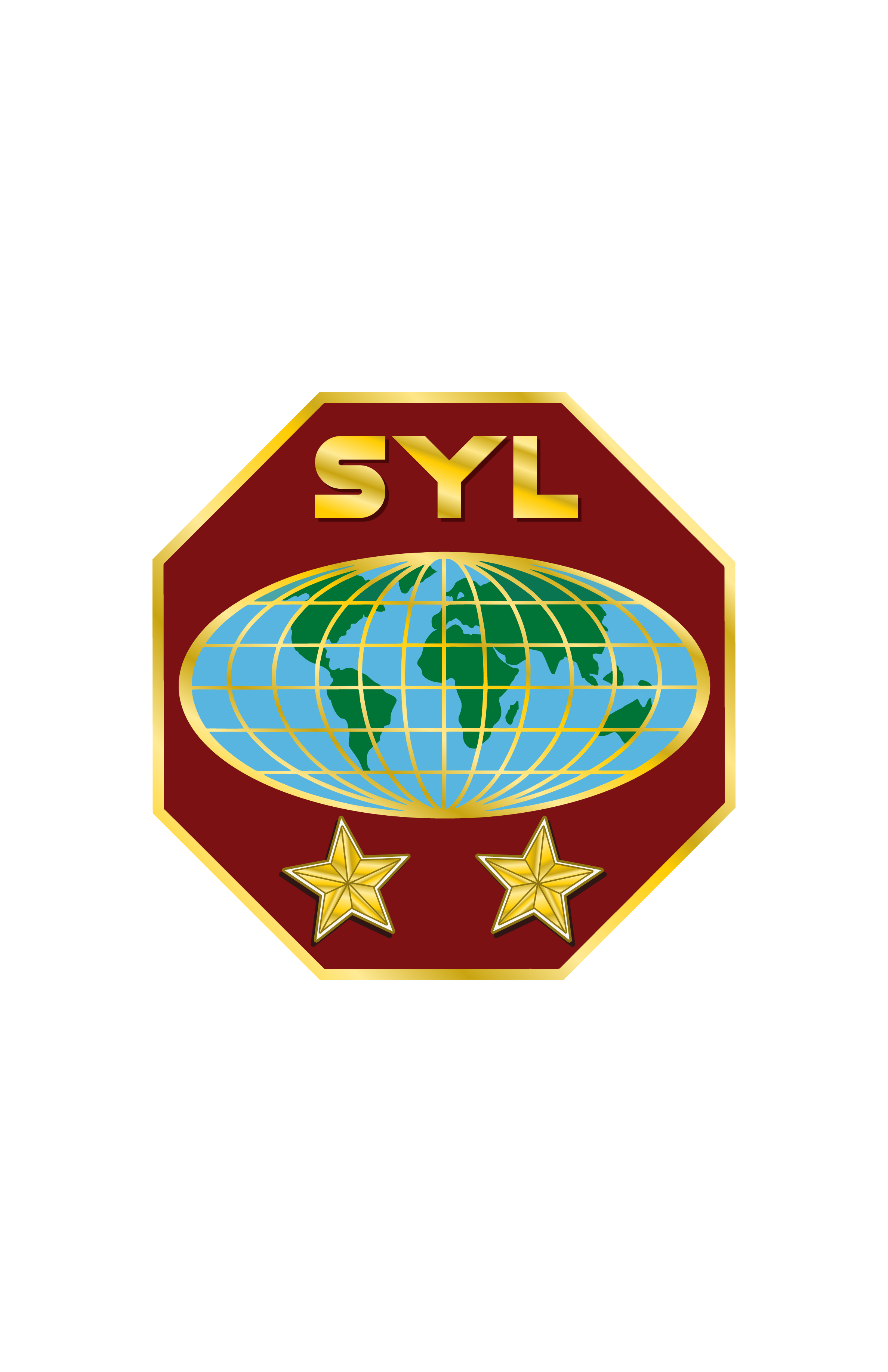 1. INTRODUCTION
Contrast in the church:
Little space for young people in the church life
However, young people are the majority of the members – 60 to 90 % of membership
Result: 
Young are less and less interested in church activities.
There is a loss of commitment
There is a loss of young members
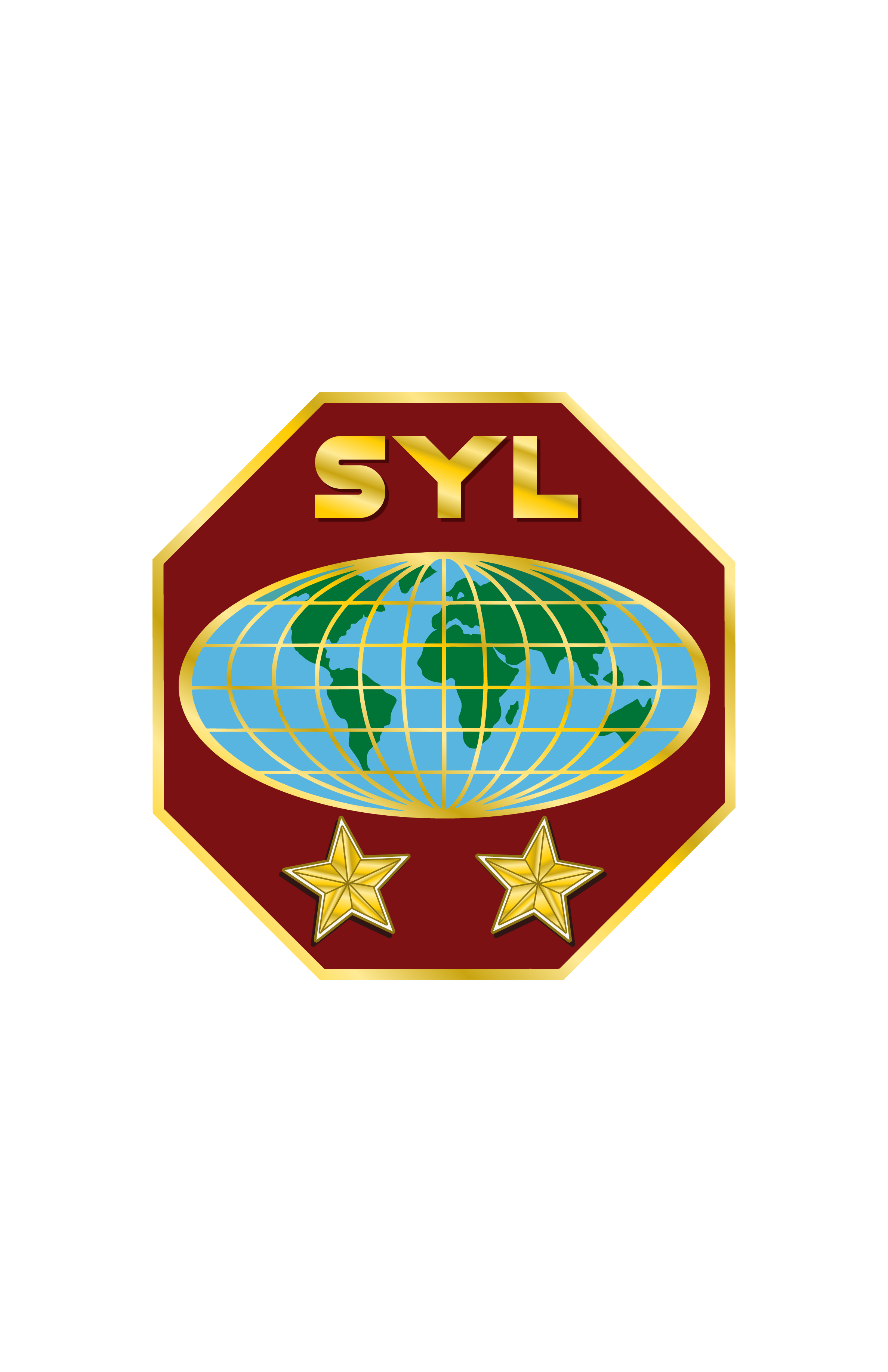 2. THE SEMINAR OBJECTIVES
Understand the need to “pass it on” to the youth in all sectors of the Church.
Know the scriptural bases of involving the youth in the development of the church
Know the steps to follow in the process of using young people for better results.
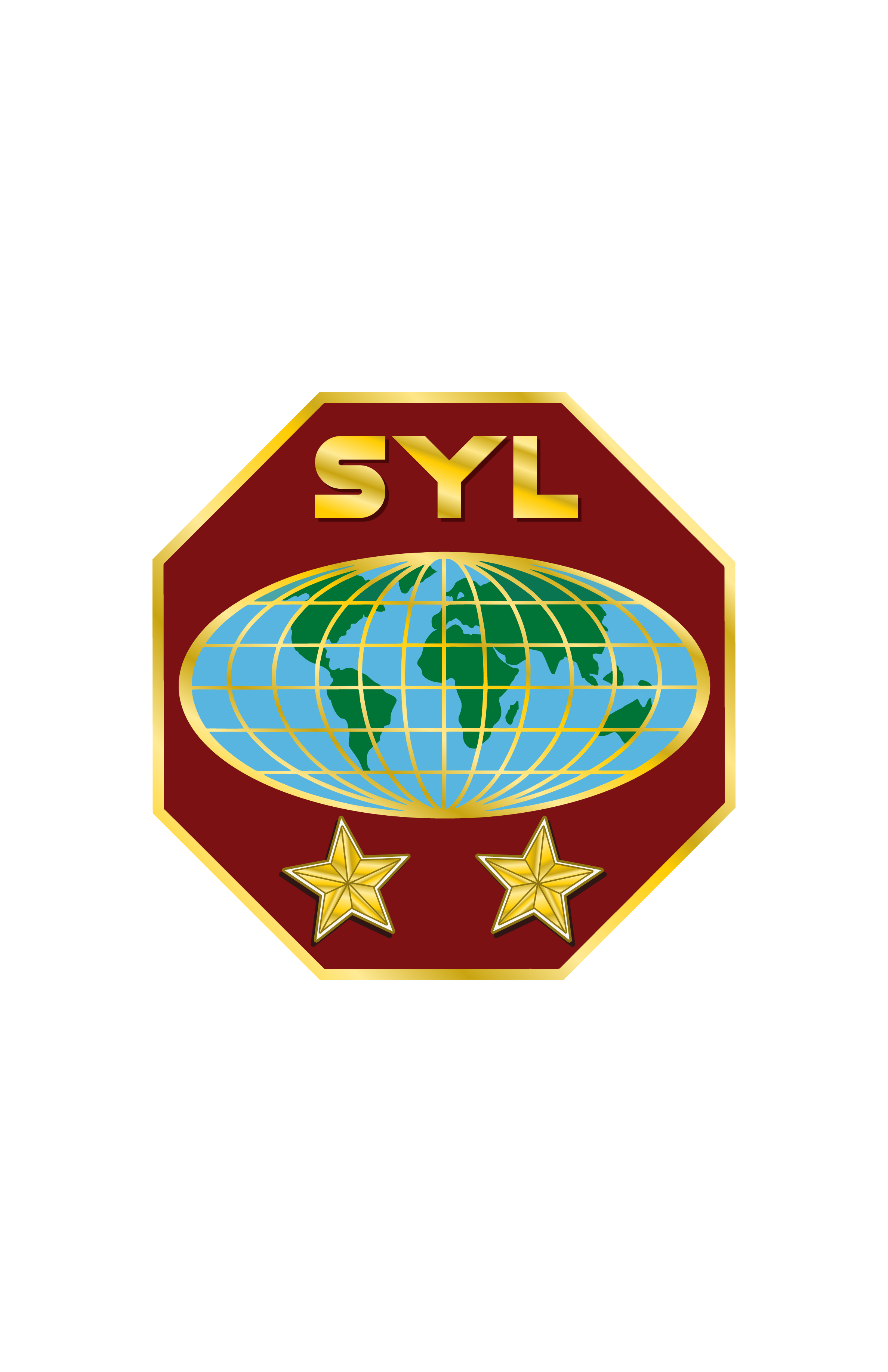 3. WHAT DOES THE BIBLE SAY ?
The Need  of empowering youth and giving them responsibilities
“Let our sons in their youth be as grown-up plants, and our daughters as corner pillars fashioned as for a palace” (Ps. 144:12)
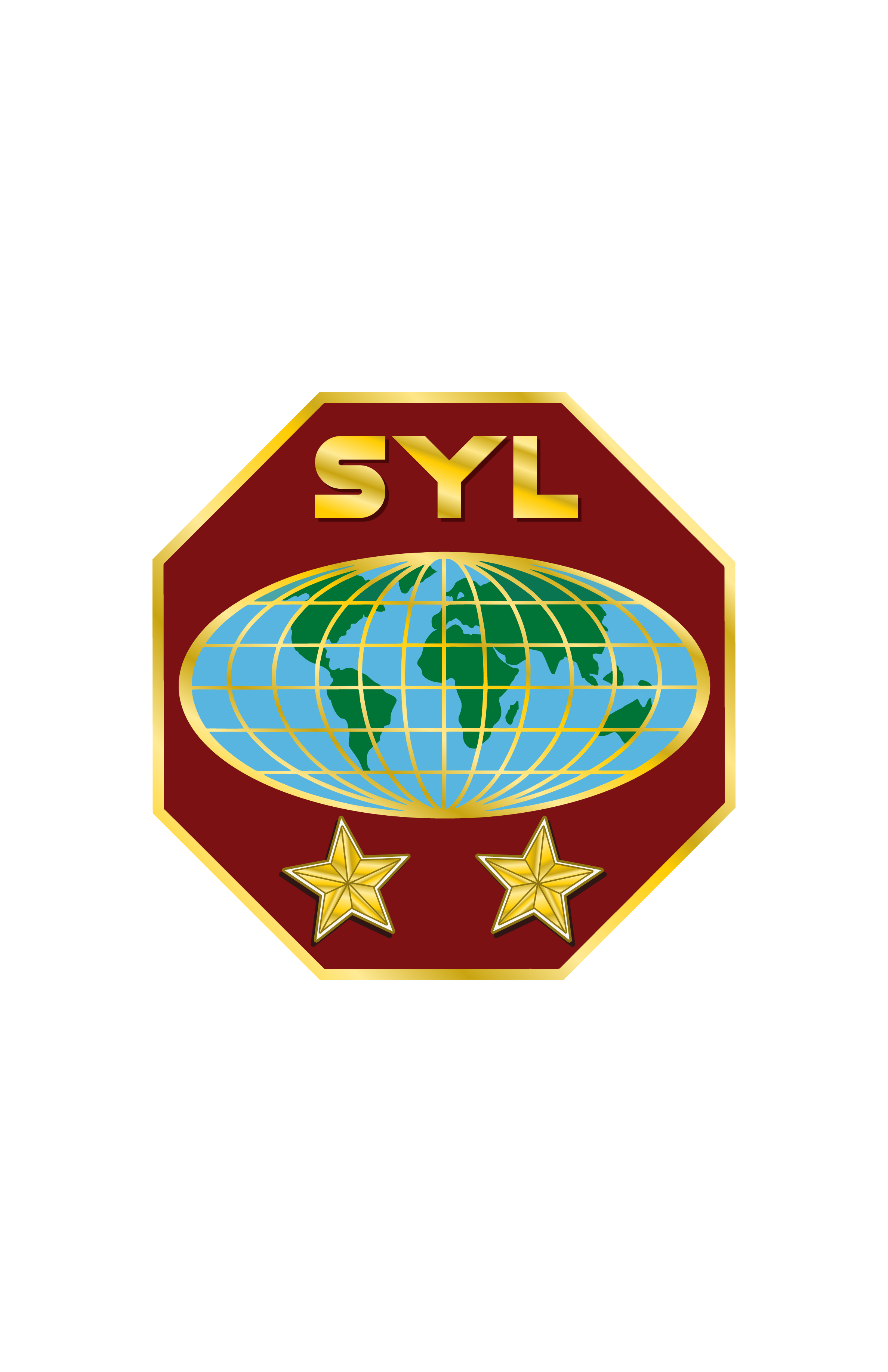 “Strength is the glory of young people” (Proverbs 20:29).
3. WHAT DOES THE BIBLE SAY ? (cont)
Young People in the Bible: 
Equal to Elders
Adult in spiritual realm from 12 to 13
Ready priesthood at 30.
“Treat younger men as brothers, older women as mothers, and younger women as sisters, with absolute purity.” 
(1 Timothy 5.1-2)
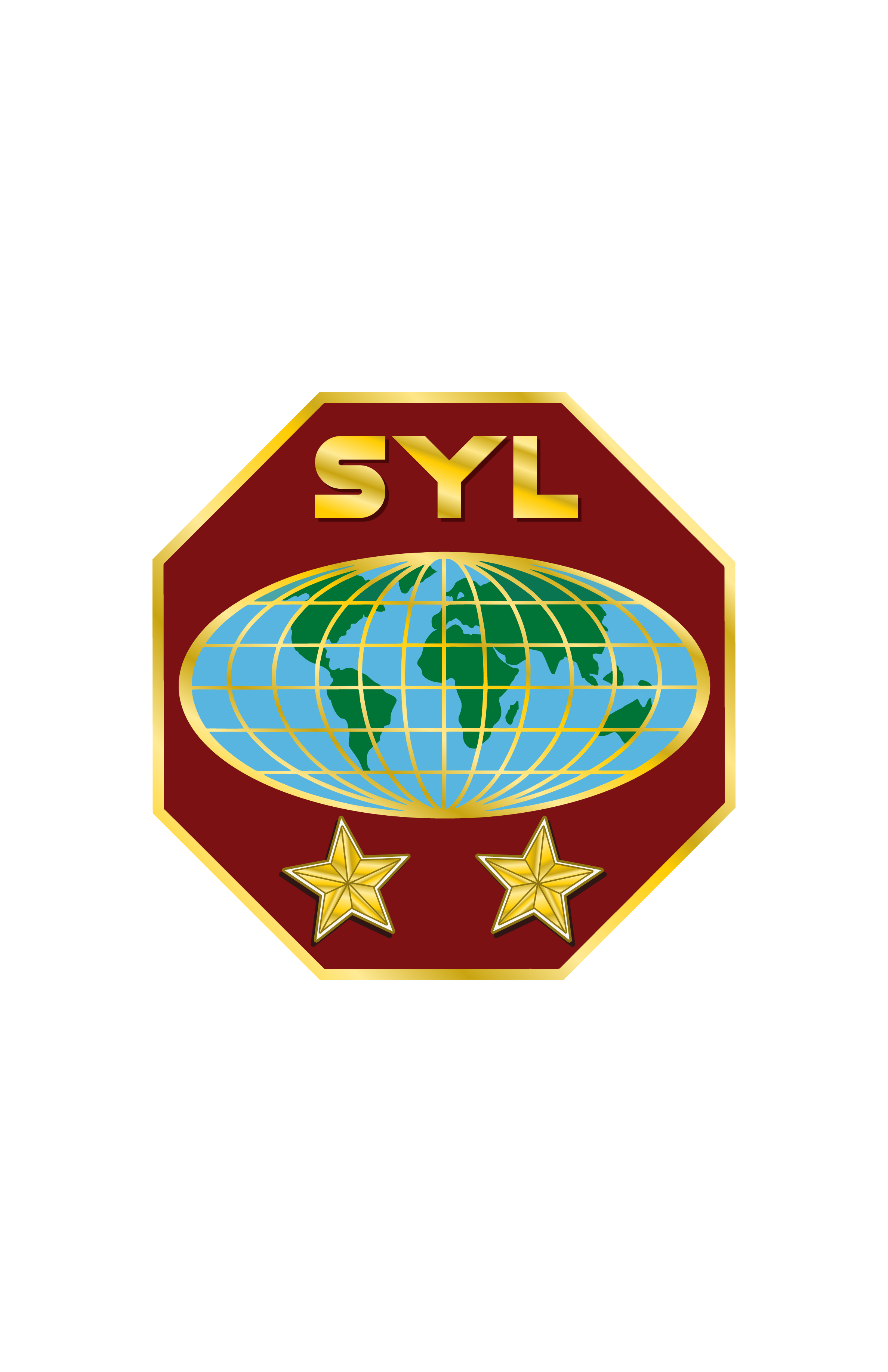 3. WHAT DOES THE BIBLE SAY ? (cont)
The spiritual potential of young people
“I have written to you, young men, because you are strong, and the word of God dwells in you, and you have conquered the evil” (1 John 2:14).
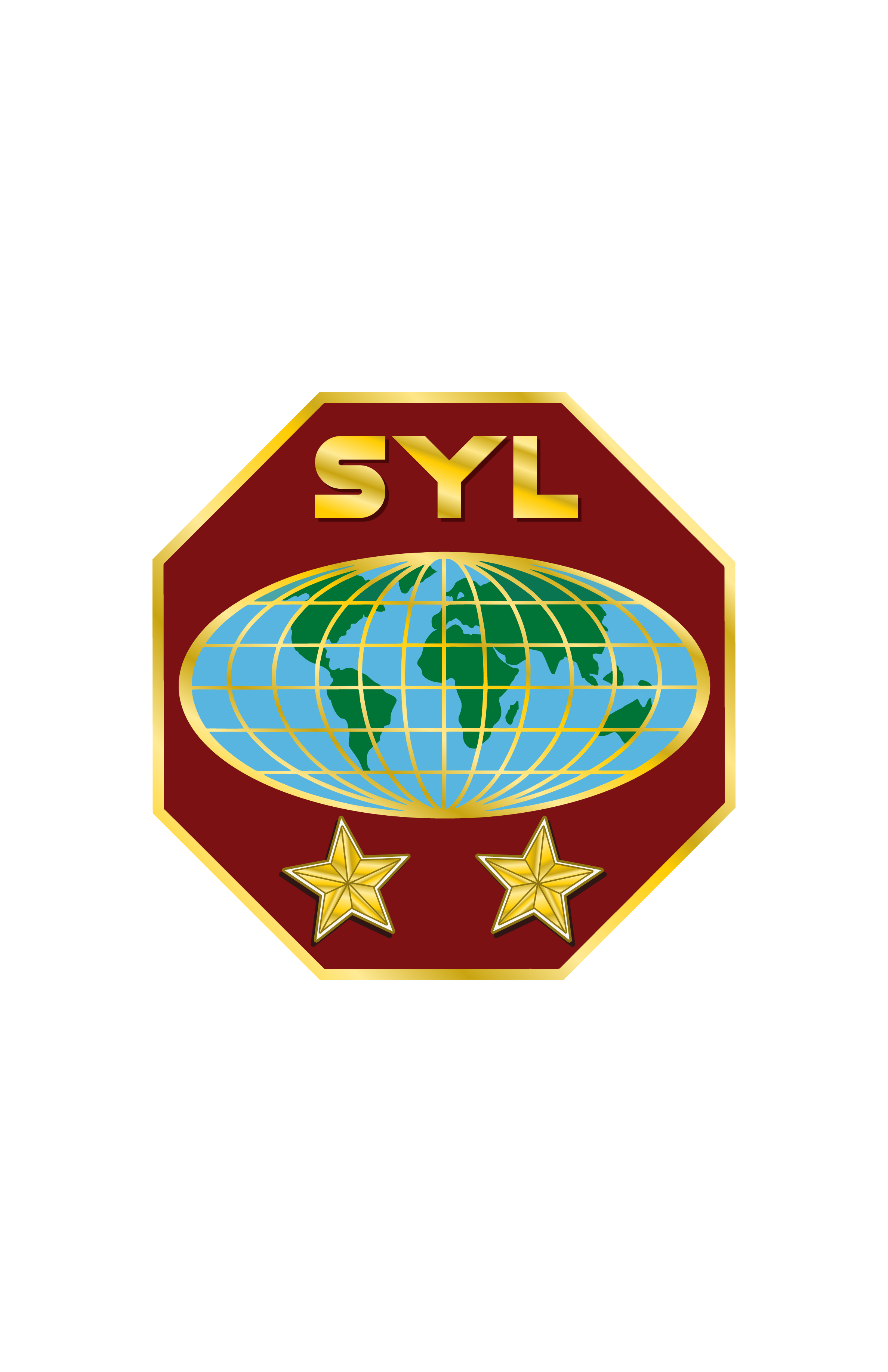 “Strength is the glory of young men” (Proverbs 20:29).
4. WHAT DOES THE SOP SAY?
The importance of emphasis given to youth
“Let not the youth be ignored; let them share in the labors and responsibility. Let them feel they are part of the act in helping and blessing others” (6T, p.435).
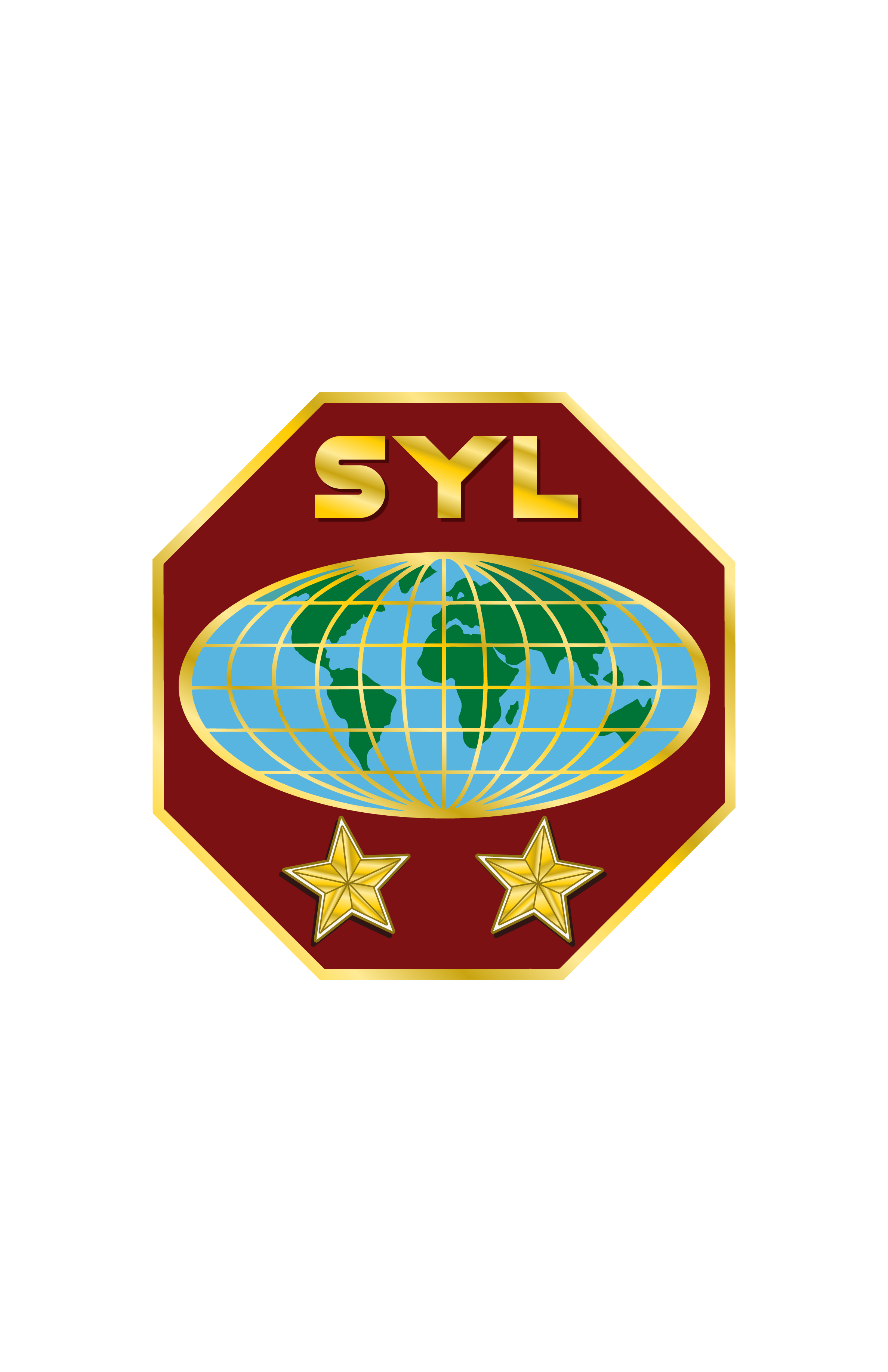 4. WHAT DOES THE SOP SAY? (cont)
Youth lost because of our negligence:
“Very much has been lost to the cause of God because of inattention to the young. Ministers of the gospel should form a happy acquaintance with the youth of their congregations” (Pastoral Ministry, p.
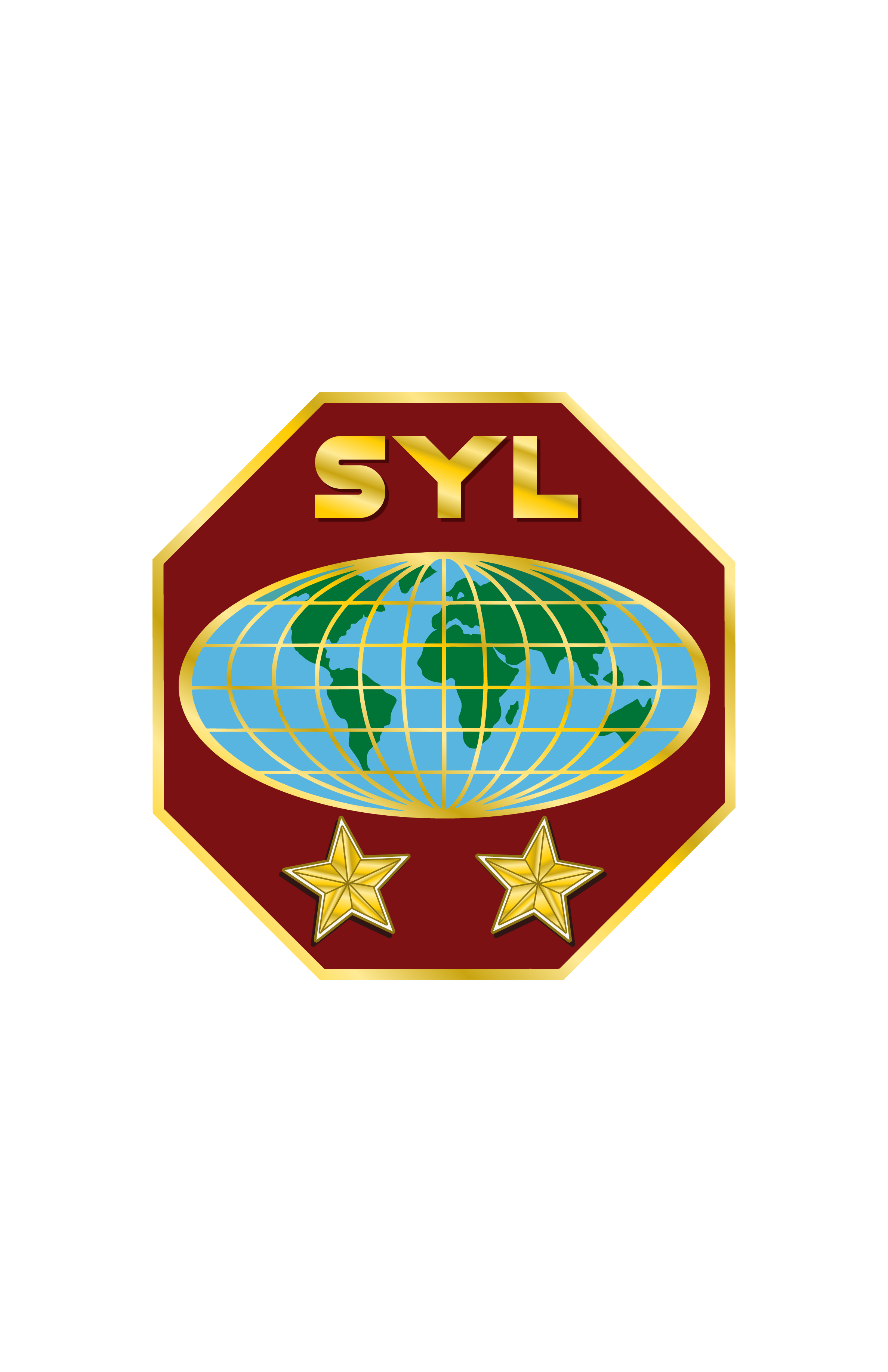 4. WHAT DOES THE SOP SAY? (cont)
The need of mentors:
“We should seek to enter into the feeling of the youth, sympathizing with them in their joys and sorrows, their conflicts and victories. Jesus did not remain in heaven, away from the sorrowing and sinful; He came down to this world, that He might become acquainted with the weakness, … ” (Gospel Workers, p. 209).
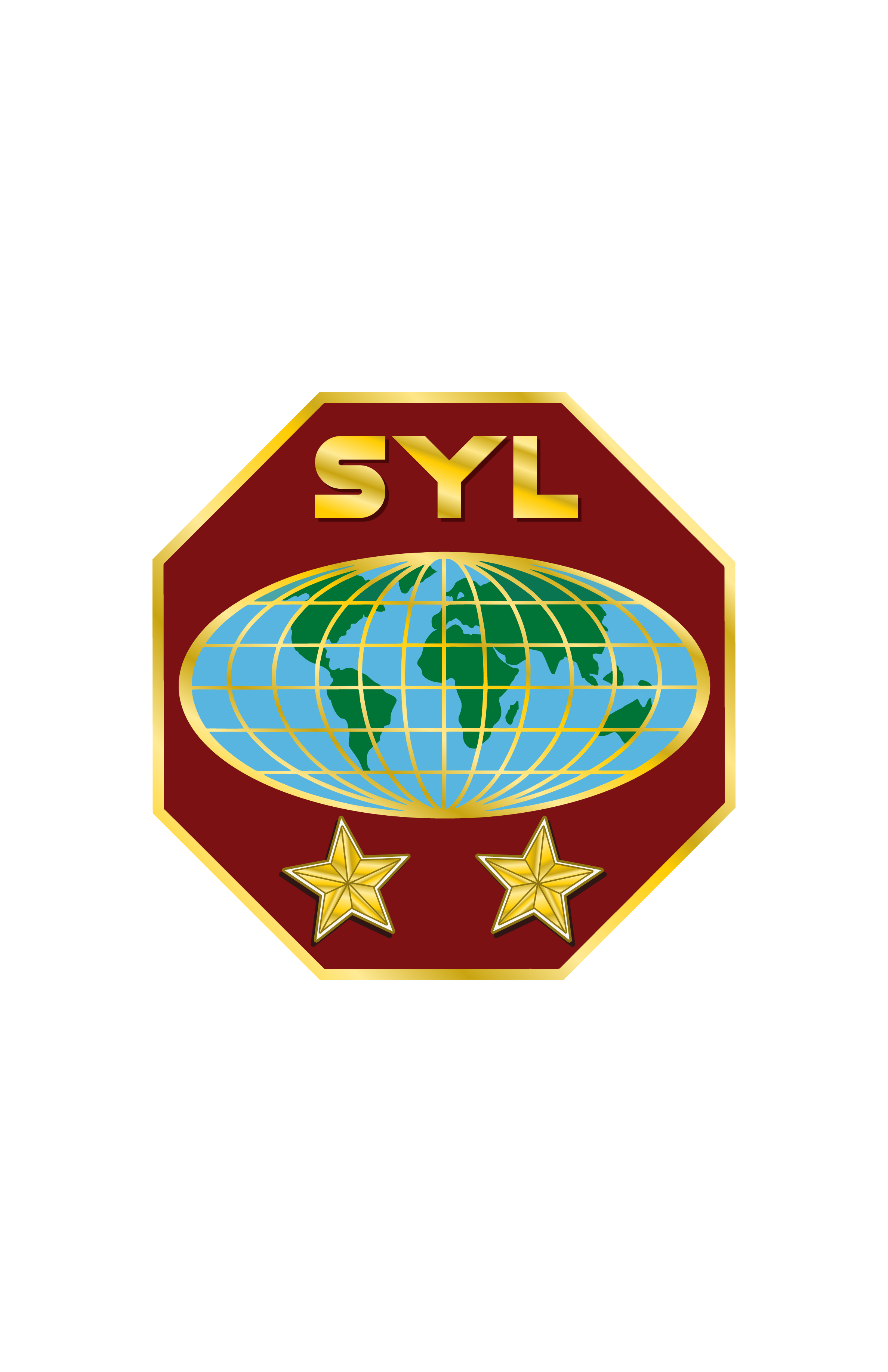 4. WHAT DOES THE SOP SAY? (cont)
Giving them responsibilities:
“God wants the youth to become men of earnest mind, to be prepared for action in His noble work, and fitted to bear responsibilities”
(Messages to Young People, p. 21).
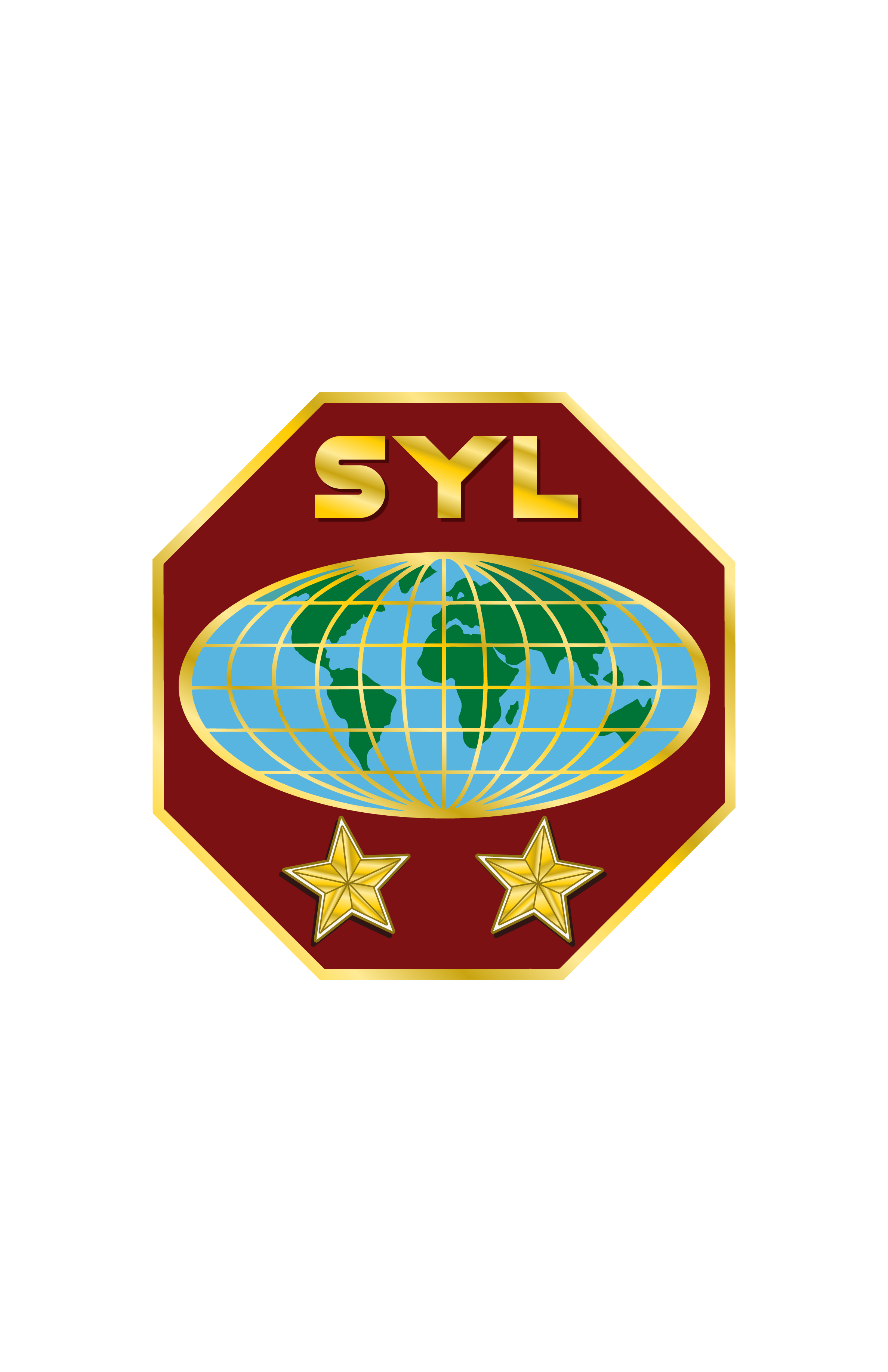 5. EMPOWERMENT OF YOUTH
Help them gain experience by :
Giving them responsibilities in the church
Involving them in the life of the church
Helping them grow in knowledge
Giving them opportunities to take initiative
Giving them authorities
Implementing program with them and for them
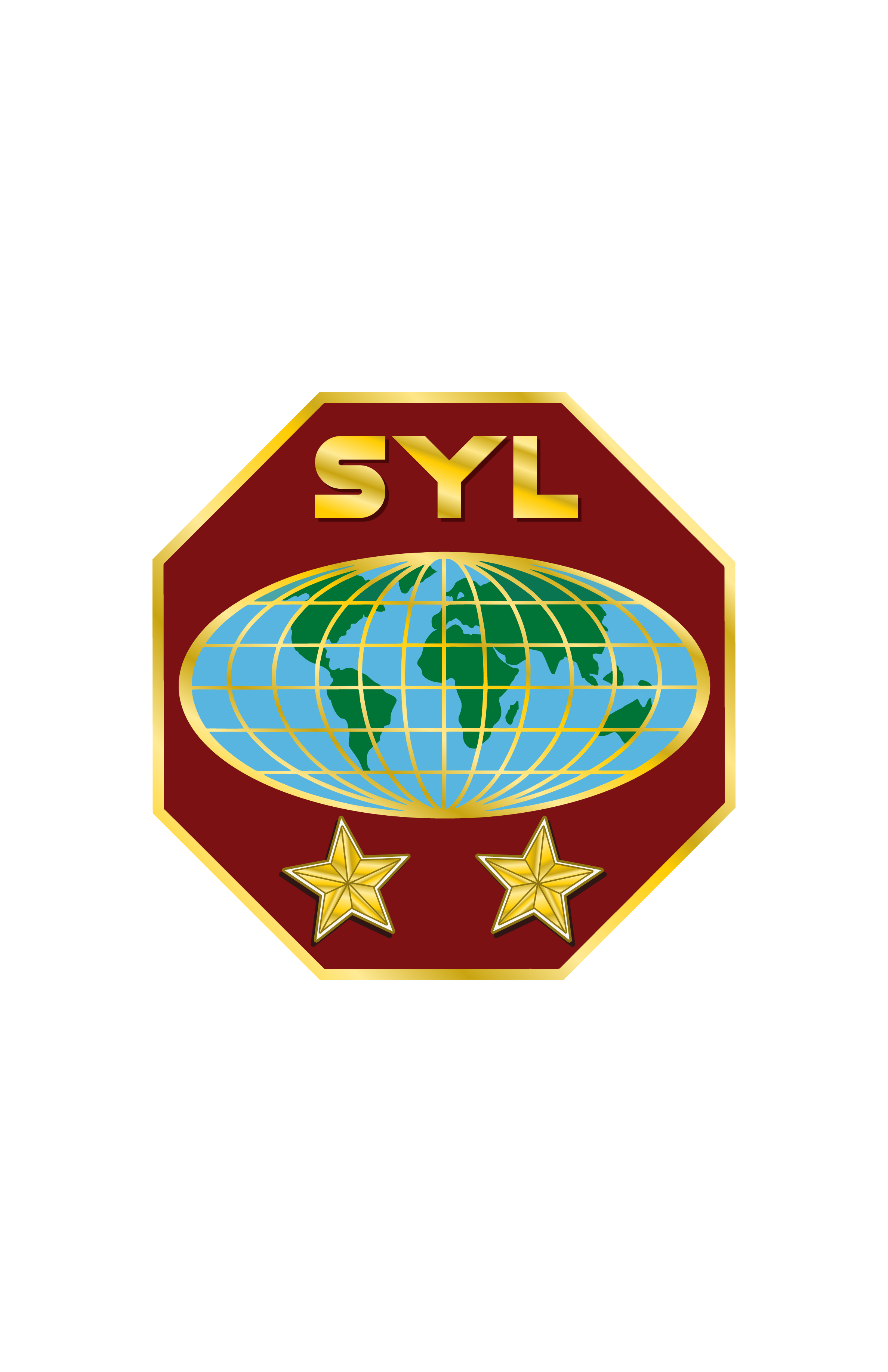 5. EMPOWERMENT OF YOUTH (cont)
Welcome them
"Young people are a part of the church today, but all the leaders of tomorrow.” David Wilkerson
Listing to them. “outside of our own boxes” 
Learn from them.
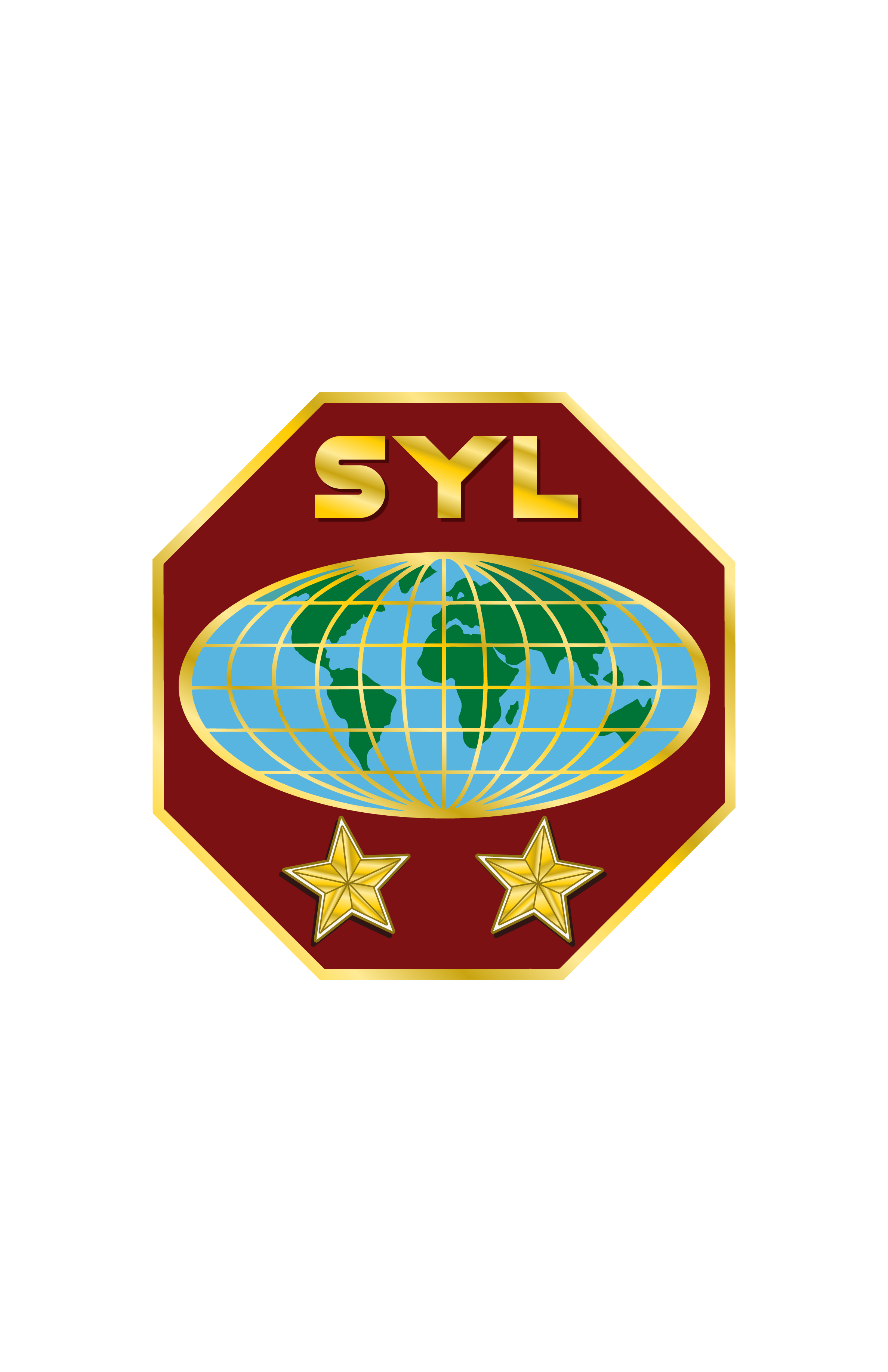 5. EMPOWERMENT OF YOUTH (cont)
Mentor them…
What is a Mentoring ? 
Mentoring is an intentional relationship that is created between a less experienced person and an experienced one. The experienced person thus becomes a growth model for the inexperienced one.
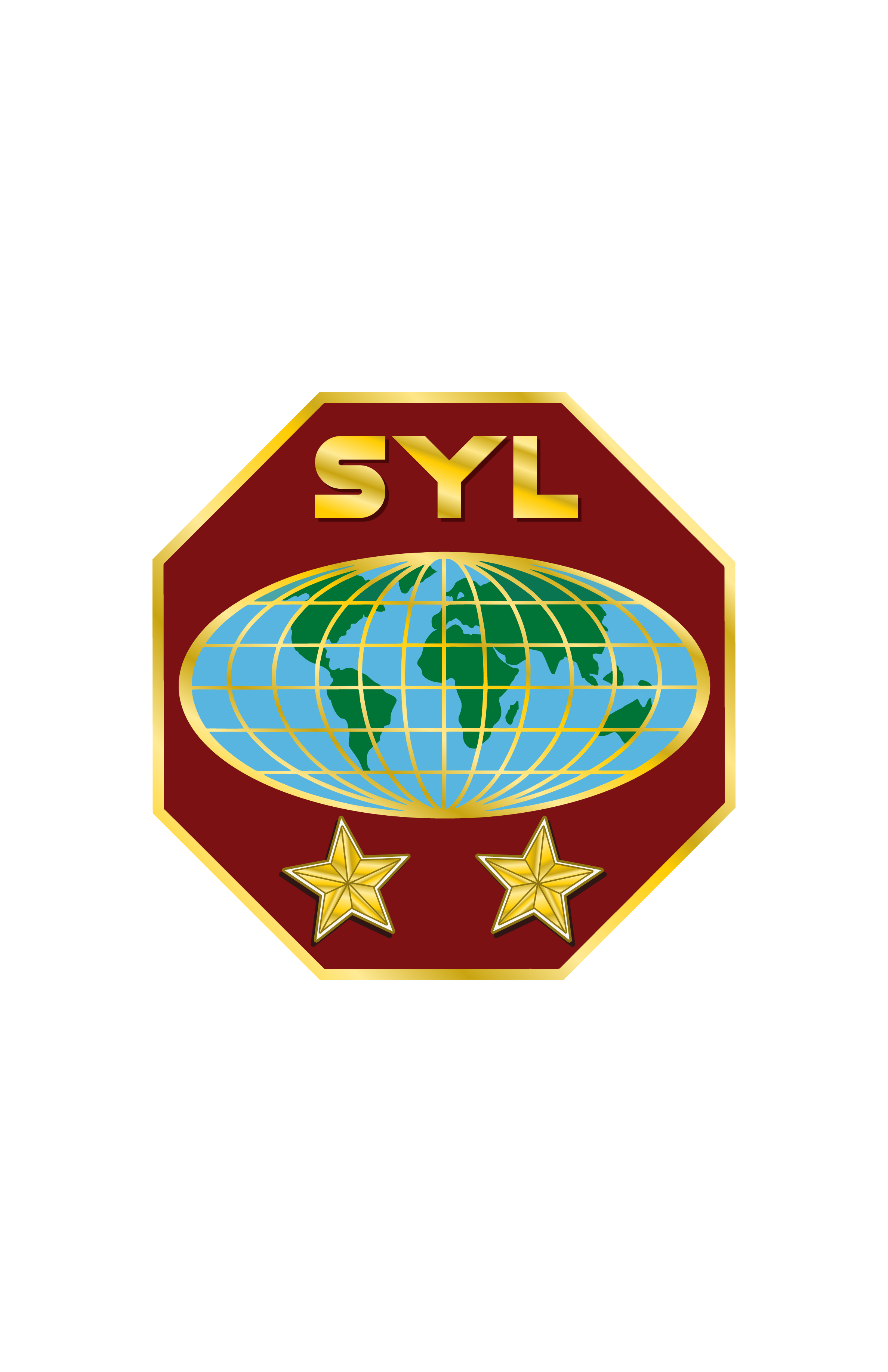 5. EMPOWERMENT OF YOUTH (cont)
Mentor them…
According to David Clutterbuck : "A mentor is a more experienced individual willing to share knowledge with someone less experienced in a relationship of mutual trust” (Encyclopedia of Strategic Leadership and Management, p.1177).
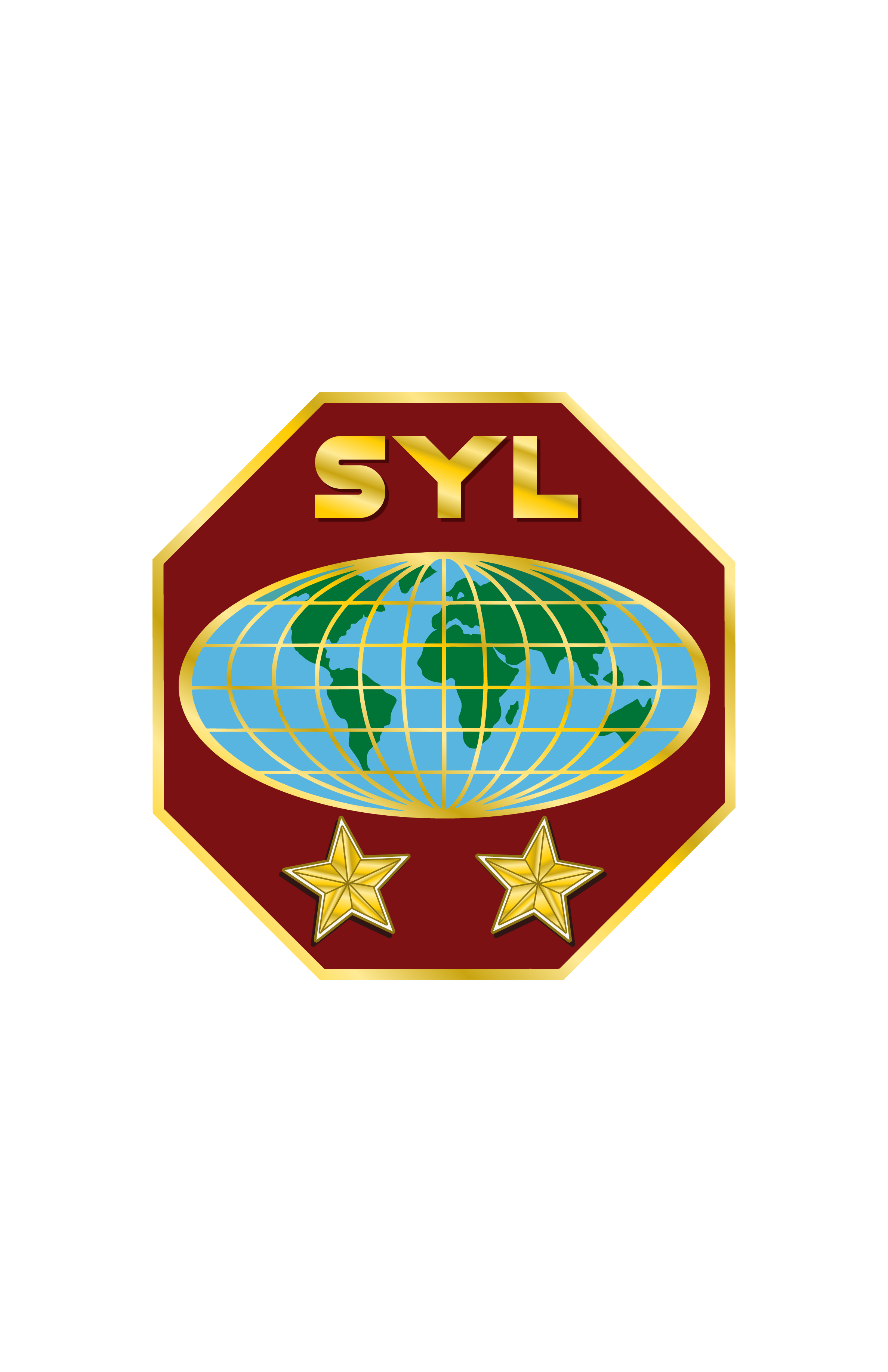 5. EMPOWERMENT OF YOUTH (cont)
Praying with them
Life exemple
Spiritual Accompaniment
Help in Healthy relationship
Practical activities
Help in choice of partner
Physical Accompaniment
Mentoring
Social Support
Nuclear family
School family
Church family
Help to have a Life of commitment
Help them “Cleanse their way”
Moral Accompaniment
5. EMPOWERMENT OF YOUTH (cont)
Practical mentoring
Young Musician
Choir Director
Choir Director
To become
Mentors
Sabbath School Leader
Young Teacher
Unit Teacher
Mentors
To become
Young Leader
Elder or Pastor
Elder or Pastor, etc
To become
Mentors
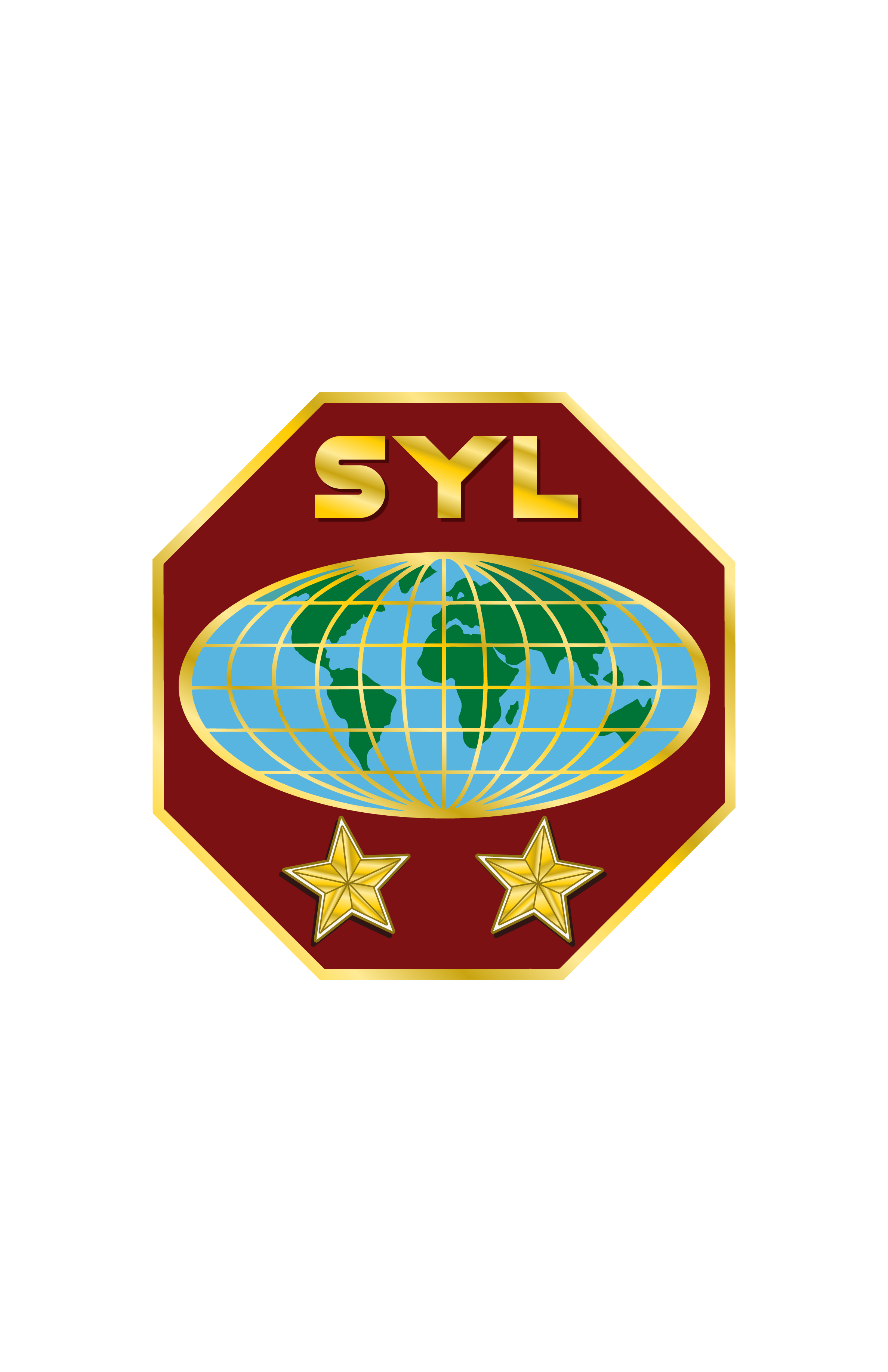 5. EMPOWERMENT OF YOUTH (cont)
Try the youth in the church
Give them the key to put on the church machine
Permit them to drive the machine
Permit them to make mistakes and show them the right thing with love
Give them the sense of belonging to their church family
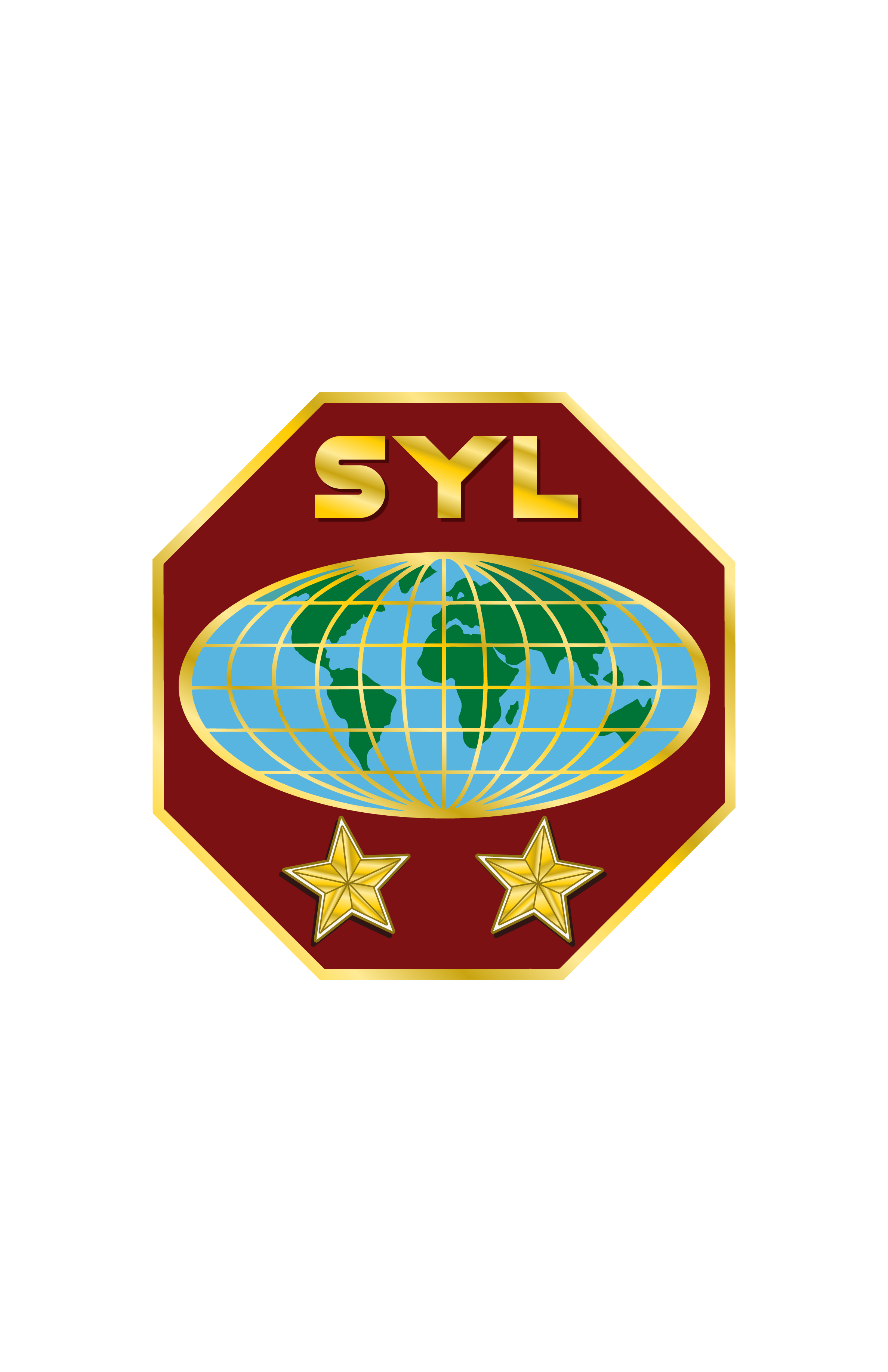 6. WHAT TO DO ?
Have a strong will of the community to welcome them. 
Help the congregation develop dedicated and trained mentors.
Invite young people to participate in events that will strengthen them spiritually, intellectually, physically, etc.
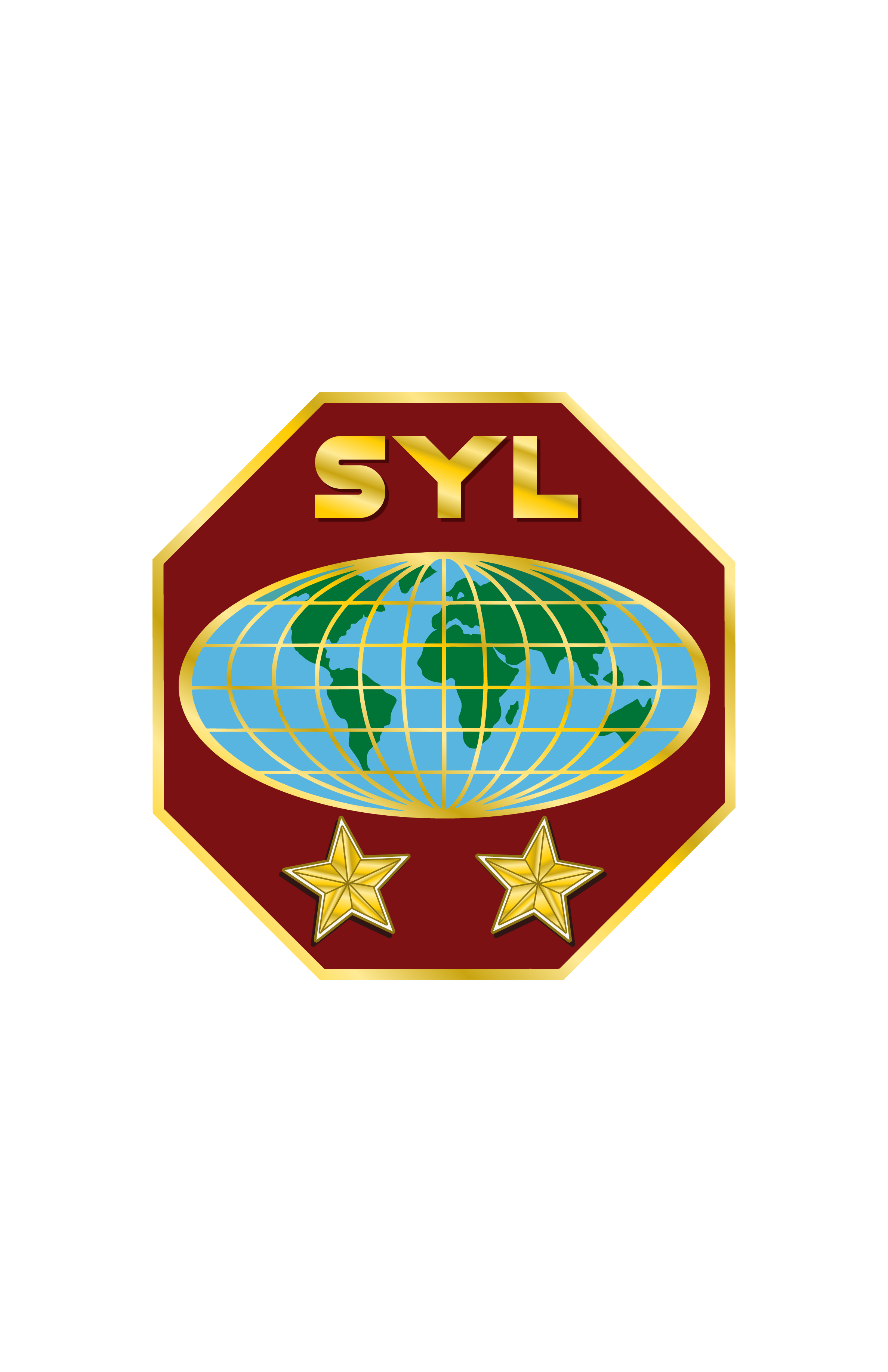 6. WHAT TO DO? (cont)
Encourage and allow them to organize activities, camps, sports events, etc. 
Give them opportunities to lead church programs. 
Appoint young people in diverse positions of the church and train them to perform. They will do better and better each time they try.
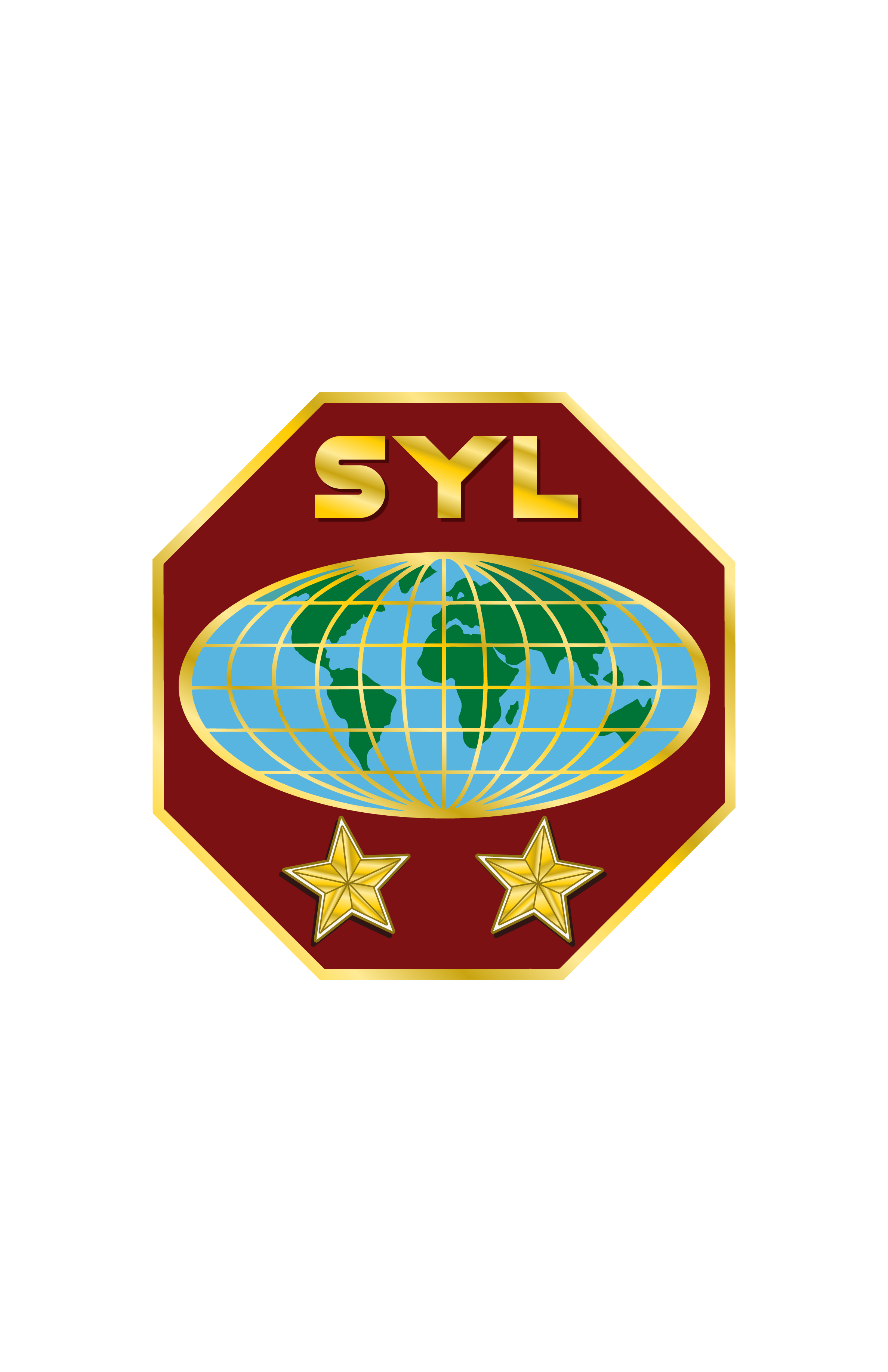 7. ACTIVITIES
1. Go around the departments of your church and report how many young people are appointed in each area.
2. Report the involvement of the youth in the church’s spiritual program during the quarter.
3. Organize a church activity led by youth for the entire church. (Evangelism, Sabbath program, etc.) This should be done at least yearly.
4. Choose a young person and mentor him for a year and provide quarterly progress reports.
8. CONCLUSION
Young people have plenty of strength, energy, and ideas, and as they usually have time they can commit themselves fully (and free of charge) to the church. The sooner the young person feels needed and important, the more loyal they will become, and the more difficult it will be for them to leave the church.
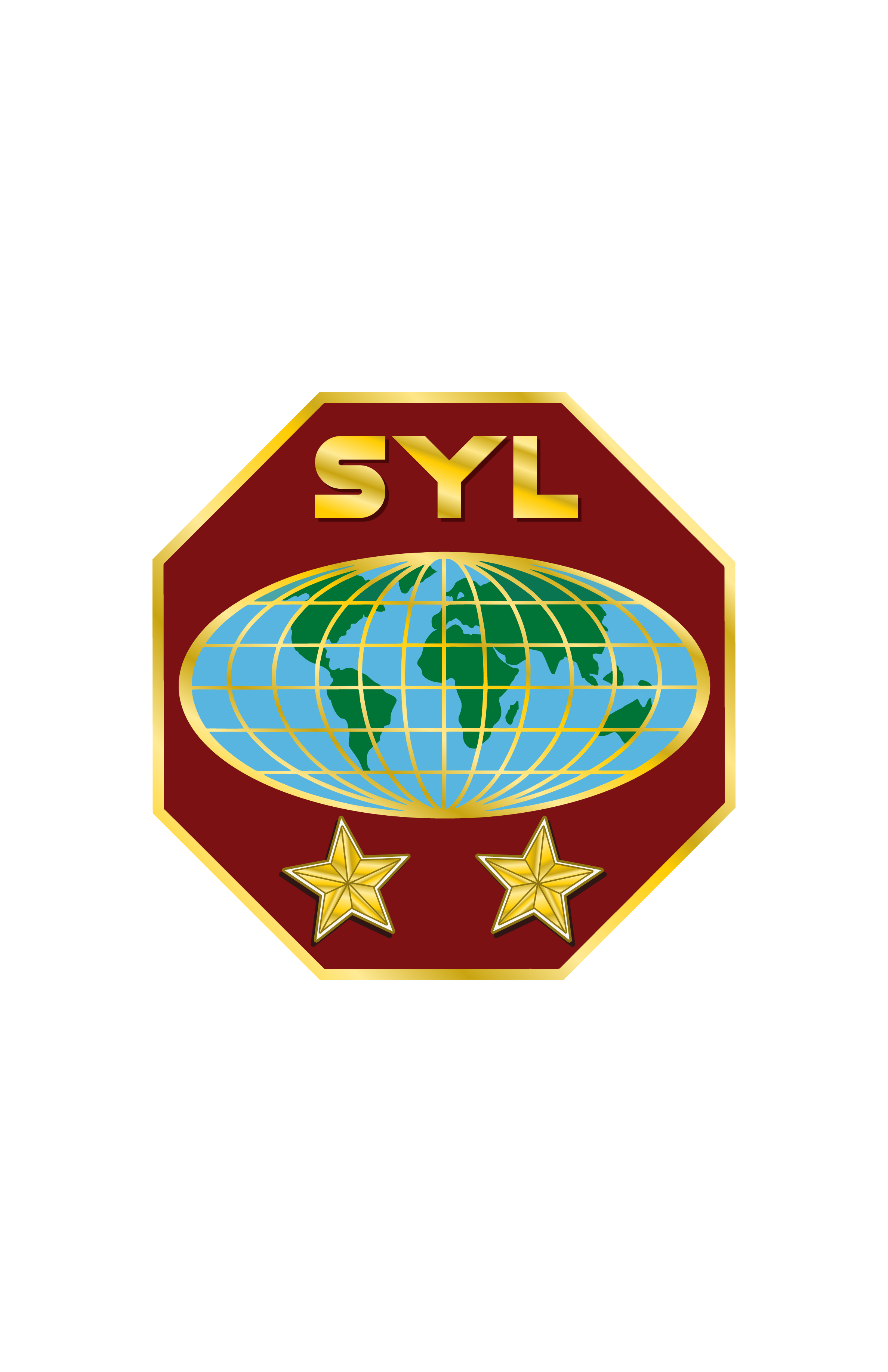